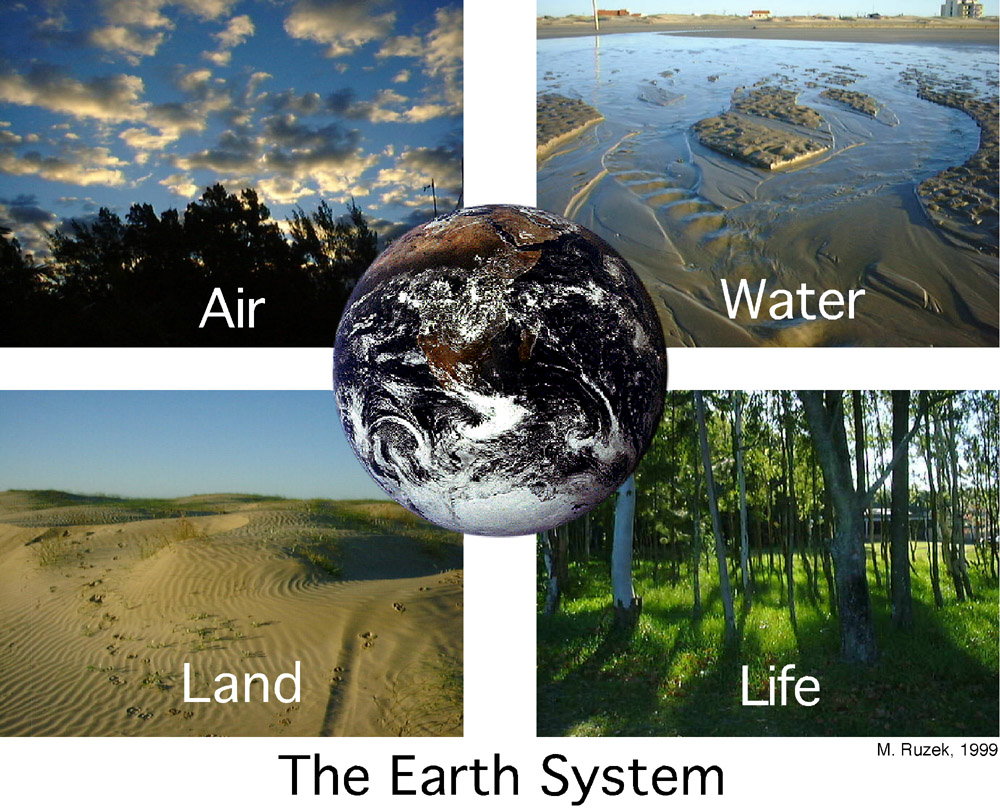 Zelena čistke Ekonomske škole Šibenik!
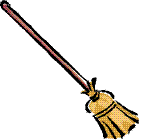 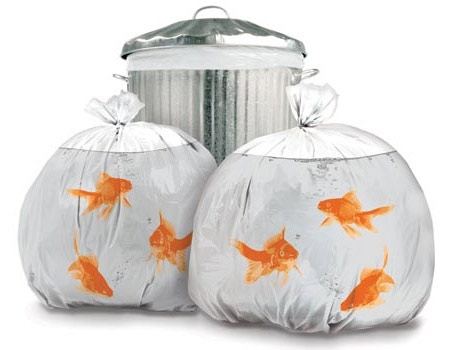 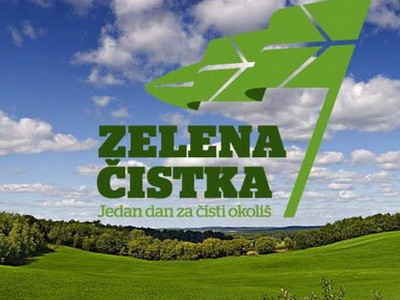 U sklopu akcije World Cleanup 2012 i globalnog pokreta Let’s do it, 21. travnja u Hrvatskoj će se provesti Zelena čistka – čišćenje okoliša u jednom danu!U sklopu akcije World Cleanup 2012 i globalnog pokreta Let’s do it, 21. travnja u Hrvatskoj će se provesti Zelena čistka – čišćenje okoliša u jednom danu!
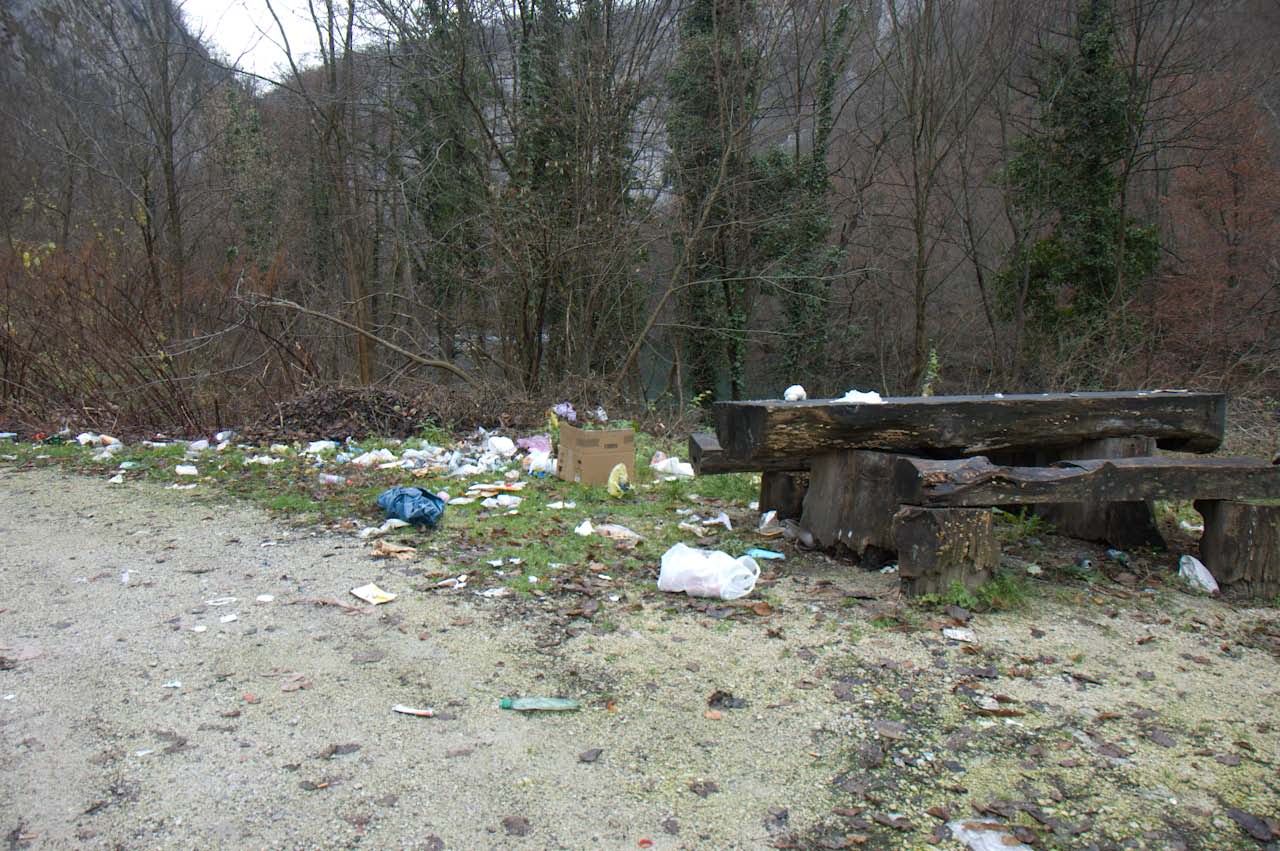 Svi individualni napori pojedinaca i organizacija pokazat će koliko nam je važan okoliš i priroda, te što sve možemo i spremni smo zajedno učiniti u samo jednom danu.
Zaštita voda od onečišćavanja provodi se radi očuvanja života i zdravlja ljudi i zaštite okoliša, te omogućavanja neškodljivog i nesmetanog korištenja voda za različite namjene.
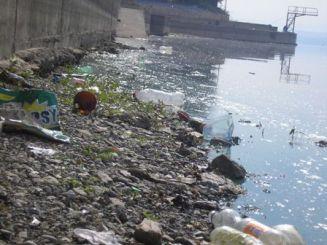 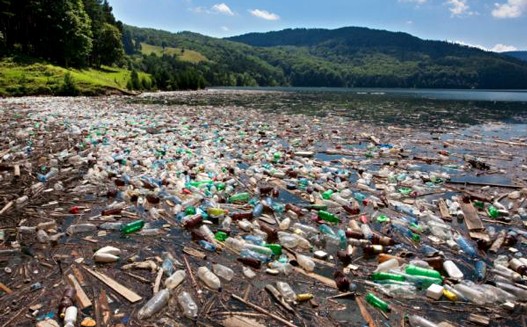 Zaštita voda od onečišćavanja provodi se radi očuvanja života i zdravlja ljudi i zaštite okoliša, te omogućavanja neškodljivog i nesmetanog korištenja voda za različite namjene.
Zagađenost zraka nije problem nekog određenog područja jer strujanjem zraka zagađuju se sva područja.
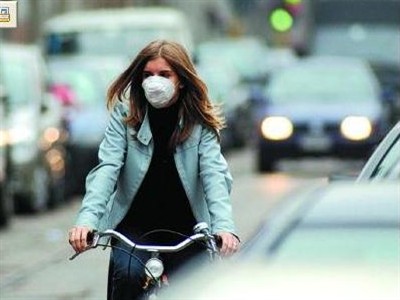 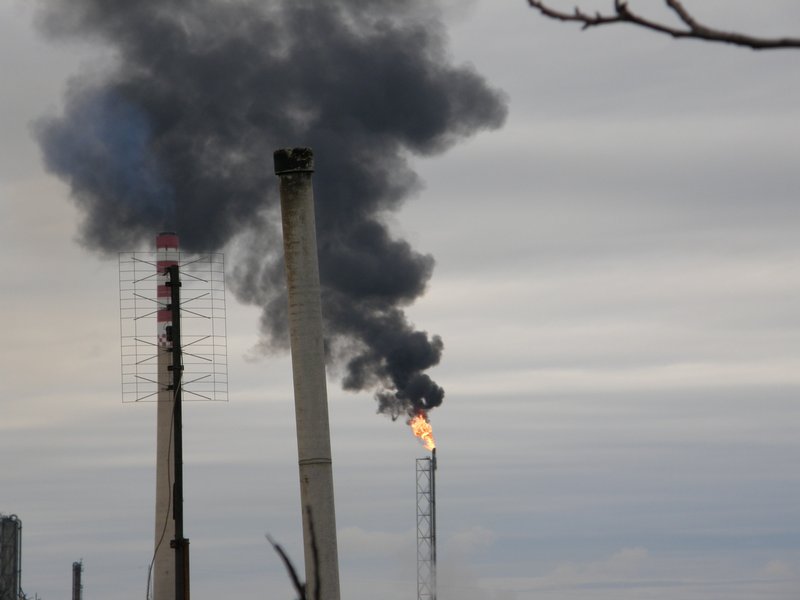 Ove vrste zagađenja uništavaju živi svijet rastresitog sloja zemljišta, prekidaju biološke tokove a posebno ugrožavaju one organizme koji djeluju na organske materije i pretvaraju ih u mineralne supstance neophodne za proces fotosinteze (bakterije, gljive, gliste i dr.).
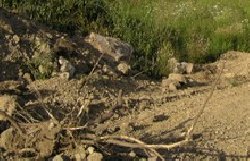 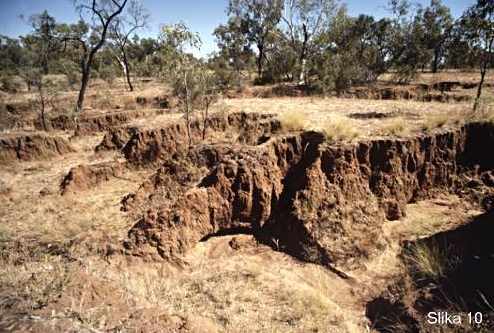 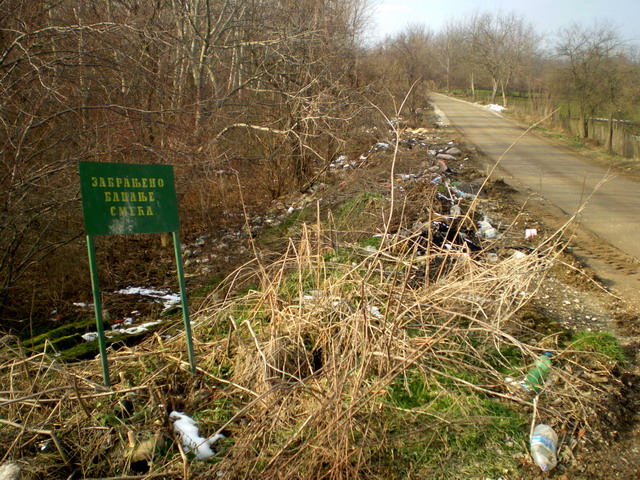 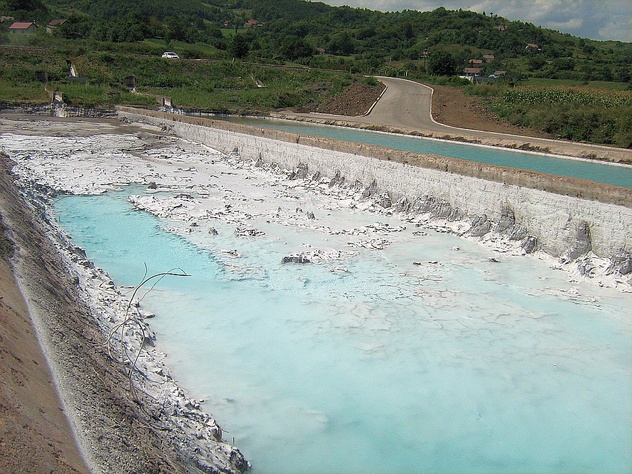 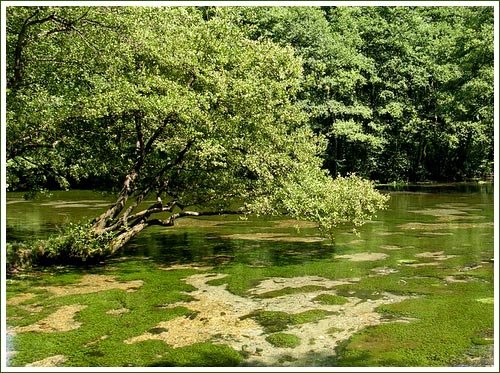 Ogromne količine otpada svakodnevno se bacaju rijeke te imaju izrazito negativne posljedice za riječni život!
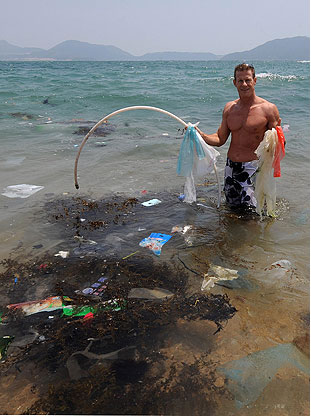 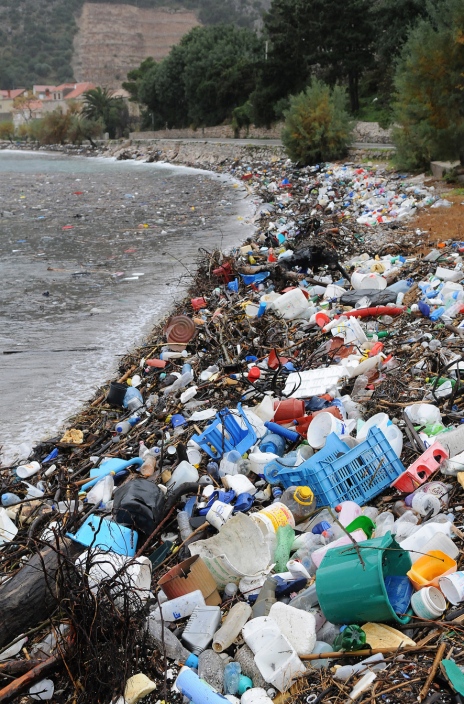 Raznobojna plastika od natikača do plastičnih vrećica lagano se razgrađuje u manje čestice pod utjecajem sunčevih zraka, a oceanske struje odvukle su ih u spiralnu nakupinu malo ispod površine oceana između otočja Havaji i kopnenog dijela SAD-a  te stvara “plastični vrtlog” .
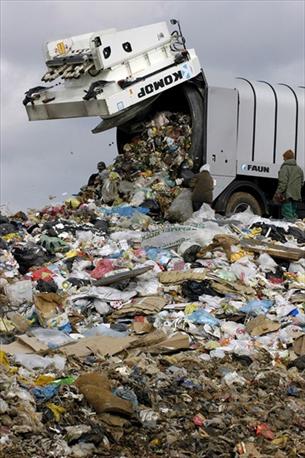 Ubrzo započine projekt izrade regionalnog Bikarca u Šibenik, kako kažu nadležni projekt će bitno pridonijeti smanjenju emisije plinova i očuvanju čistijeg i zdravijeg okoliša.
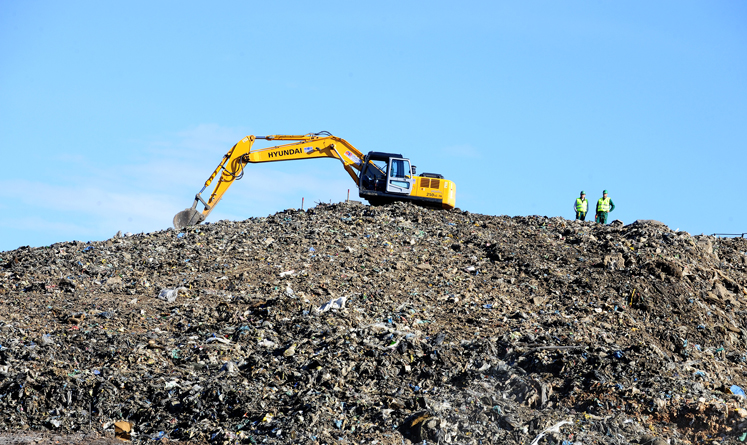 Recikliranje još uvijek ekološki najprihvatljivija opcija.
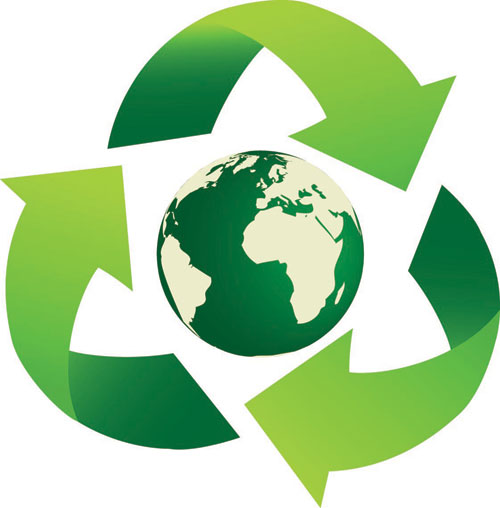 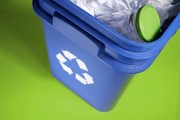 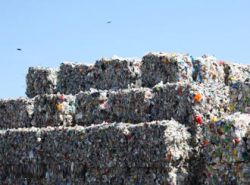 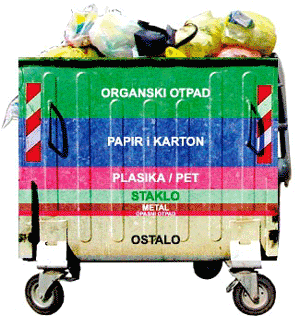